Supporting Clients with Disclosure
Supporting Clients with Disclosure
Objectives
At the end of this unit participants will be able to: 
Define Disclosure 
Identify risks and benefits of disclosure for self and clients
Develop strategies to assist clients in weighing the risks and benefits of disclosure
Develop strategies to support clients through the disclosure process
Use resources to support clients with disclosure to family, intimate partners, and providers
[Speaker Notes: Review the objectives.]
Supporting Clients with Disclosure
Supporting Clients with Disclosure
Disclosure
Disclosure of HIV status is a difficult decision for clients.

Disclosure is personal and private. It is a choice, however there are:
Risks and benefits
Impact on others
Impact on self
[Speaker Notes: Review the slide. 

What is disclosure? The dictionary defines it as “to reveal, to admit.”  The term is used in finance, law, and real estate. Most often we think of disclosure as self-disclosure.  That is, we are revealing something about ourselves that is not otherwise evident and that perhaps we don’t reveal to everyone.

Deciding who to disclose to, what to disclose, why to disclose, when, and where is an on-going process for clients—one that is stressful, creates fear and anxiety, and can change relationships.  

The decision to disclose is personal. There are risks and benefits to weigh and there are fears to conquer. The focus of this unit is to provide you with information and resources to help you help your clients with their decision to disclose.]
Supporting Clients with Disclosure
Supporting Clients with Disclosure
Disclosure is a Continuum
Self-disclosure: reveal something about ourselves that is not readily apparent

Decisions to self-disclose vary with circumstances

Outcomes of self-disclosure varies as well

There is no perfect roadmap for how to disclose
[Speaker Notes: Review the slide. 

Self disclosure is a fact of life for all of us, and we each make decisions many times a day to disclose or not to disclose information about ourselves. Sometimes those decisions are easy and sometimes they are hard. Sometimes we disclose to a few (and hope they keep it quiet) and sometimes we tell everyone.   

Disclosure of HIV status is difficult, and the difficulty sometimes arises from what we think the other person’s reaction might be. There is still so much stigma and fear associated with HIV that disclosure can be risky. We may know someone who has been rejected by family or loved ones, fired from their job, or shunned by their friends after disclosing their HIV status. We may also know someone who benefitted from disclosure; they gained strength, confidence, and found support and love for who they are with their secret revealed.]
ACTIVITY: RISKS AND BENEFITS OF DISCLOSURE
[Speaker Notes: Activity: Brainstorm risks and benefits 
Preparation: Before the session begins, place two pieces of flip chart paper around the room – one labeled benefits, the second labeled risks.
Give the following instructions: There are benefits and risks to people with HIV disclosing their status. Using the post-it notes in front of you, write down as many benefits and risks that you can think of related to someone disclosing their HIV status and then post it on the sheet it applies to. Allow five minutes for the activity, then review as a group. 
Review the following slides to cover any risks and benefits that participants did not post.]
Supporting Clients with Disclosure
HIV Disclosure- Benefits
Supporting Clients with Disclosure
Encourages a person to be open (free) to receive trusted support
Allows a person to keep close friends and loved ones informed about issues important to them
Reduces anxiety, fear, and worry
Helps a person feel better about themselves
Helps a person be more authentic with people they trust
Decreases the need to be secretive (e.g., hiding medications), enabling them to receive support (e.g., for medication adherence)
Helps reduce stigma associated with HIV
Fosters community with others who are living with HIV
Reduces mental stress
Adheres to legal disclosure laws for some states
[Speaker Notes: Disclosure does have its benefits. However, benefits of disclosure can be different for everyone. By disclosing, it encourages a person to be open in sharing their HIV status and getting support from people with whom they trust. 
 
Disclosure helps to reduce anxiety, fear and worry of the unknown. People with HIV can feel better about sharing an important aspect of themselves. They don’t have to hide anymore, and it helps indirectly to boost the immune system, which is impacted by stress. 
 
Disclosure helps them feel genuine with others who they care about and trust; they no longer need to be secretive, hide when taking medications, or make up reasons for medical appointments. It reduces the stigma associated with living with HIV, especially as they connect with others who are also living with HIV– they begin to build a network of support.]
Supporting Clients with Disclosure
HIV Disclosure- Risks
Supporting Clients with Disclosure
Stigma
Risk of discrimination (i.e. impact on career and/or personal life) 
Risk of criminalization
Emotional or physical harm
People will not respect privacy – fear of others
Rejection
Lack of strong social network
Feeling ashamed, guilty, dirty, judged as irresponsible (e.g., can’t protect him/herself)
Homophobia
Burdening others
[Speaker Notes: People with HIV are still stigmatized and unfortunately that is not going away anytime soon. Of course there are many things we can do to combat stigma; mainly, normalize it by talking about it in our communities at schools, universities, churches, etc.  
 
Disclosure can impact a career at any job level (e.g. server at a restaurant, dentist, nurse, etc.) and it can impact your personal life (e.g. friends and family who don’t understand how the disease is transmitted can act out of ignorance. 
People have experienced emotional and physical harm, even death after disclosing or if someone finds out about their status. 
Fear of others respecting privacy—we’ll talk about tips and considerations to share with clients when they are thinking about disclosing. 
Rejection, feeling ashamed, guilty, dirty, judged as irresponsible, and lack of a strong social network can cause isolation and withdrawal.
Homophobia is real; people can be shunned and put in harm’s way due to fear and ignorance. 
Burdening others—children may feel that they have to care for a parent living with living with HIV, family members may receive news of a diagnosis they may have no knowledge of—or even fear. 

Research suggests that in most situations, the significant benefits outweigh the risks and that most people feel little or no regret after disclosing.]
Supporting Clients with Disclosure
Supporting Clients with Disclosure
Stages of Change and Disclosure
Pre-contemplation
Reconsidering (Relapse)
Contemplation
Maintenance
Preparation
Action
[Speaker Notes: Briefly review the Stages of Change Model handout.

Working with clients to help them think about where they are on the spectrum of disclosure is helpful in determining what their next course of action will be. Are they at the beginning, at pre-contemplation, not thinking about disclosing—or are they at the action stage, ready to disclose on a small scale to one or more people? Or are they ready to disclose to an audience on World AIDS Day?]
Supporting Clients with Disclosure
Supporting Clients with Disclosure
General Guidelines for Telling Others You Are HIV Positive
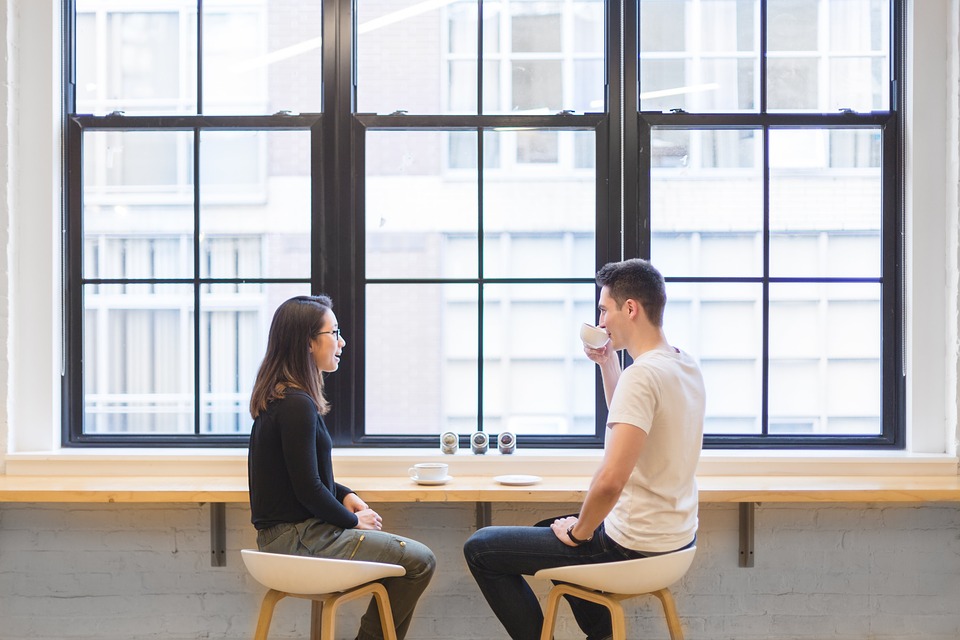 [Speaker Notes: Review the Discussion and Role-Play Guideline – Telling Others You Are HIV Positive handout. CHWs can have a discussion or role play with clients in helping guide their decision to disclose or not.]
Supporting Clients with Disclosure
Disclosure Tips: Preparation, Action, and Behavior
Supporting Clients with Disclosure
Prepare – get informed about HIV 
Leave resources (e.g., articles or a hotline phone number) for the person you tell
Get support
Talk it over with someone you trust, and come up with a plan
Accept the reaction
You can’t control how others will deal with your news
If telling a significant other or partner, other resources or fact sheets on U=U or PrEP may be helpful
Source: http://www.thebody.com
[Speaker Notes: CHWs can coach the client in the following ways with regard to their preparation, actions, and behaviors prior to disclosing—review the slide. 
Encourage the client to gain knowledge about HIV, that way they can have answers to questions from the person they are disclosing. The client’s knowledge may reassure the person that things will be okay. 
Have resources available. There are up to date, factual websites where one can get informative brochures and other resources. 
Depending on how the disclosure process goes, the CHW can provide support or they may need to refer the client to seek out professional therapy to help manage their feelings.
Encourage the client to think about what they know about the person they are disclosing to, and to try to anticipate their reaction—but also accept how the person may react to the news. Ultimately, we can only control ourselves and not how others respond to information.]
Supporting Clients with Disclosure
Disclosure Tips Continued
Be selective
Consider the 6 W’s
Who do you tell?
What do you want to tell them about your HIV status?
What are you expecting from the people you are disclosing your HIV status to?
When should you tell them?
Where is the best place to have this conversation?
Why are you telling them?
[Speaker Notes: Ask a participant to read the slide.]
Supporting Clients with Disclosure
Self-Care Tips and Considerations
Supporting Clients with Disclosure
As a CHW 
What can you do to take care of yourself when you are working with a client on disclosure? 
What do you need to consider when working with a client on disclosure? 
What are some guidelines you would suggest to a client when they are getting ready to disclose their HIV status? 


Source: http://www.thebody.com/
[Speaker Notes: Group activity: CHWs and self-care, and tips and considerations that CHWs can share with clients

Split participants into two groups. Label two flip chart sheets: CHWs and self-care, and tips for disclosure. 
Instruct participants: Disclosure can be stressful for both CHWs and clients. Have one group identify tips CHWs can share with clients for disclosure, and the other identify self-care practices. Each group will have a recorder to write responses, and a reporter to report back. Allow 10 minutes for the groups to discuss.
Ask the reporters for each group to share the groups responses. Review slides for any tips the groups did not cover. 
Distribute the handout Tips and Considerations for CHWs as They Work with Clients around Disclosure. 

Ask, “What is your confidence level in supporting clients’ disclosure decisions?” Tell participants to keep this question in mind while working on the case scenarios. 
	
Distribute the 13 Steps to Better Active Listening handout. This can be useful in guiding CHWs in conversations with clients, and will be used during the case scenarios.]
Supporting Clients with Disclosure
CHWs and Self-Care
Supporting Clients with Disclosure
Supporting and coaching clients on disclosure can be stressful.

CHWs may feel pressure (from themselves or the client) to give advice, and in turn, feel frustrated when clients don’t follow through.

Go at the client’s pace and know your limits. 

Remember that disclosure is a decision for your client to make; not you.

Other ways of handling stressful situations are to:
Try physical activity
Be sure to get rest and eat well
Talk about it
[Speaker Notes: CHWs can support clients while still maintaining their own self-care. However, CHWs may experience feelings of transference and countertransference especially if the CHW is a person living with HIV, if they have a family member living with HIV, or if they have experience with disclosure from another traumatizing life event. CHWs can sometimes feel pressure to give advice and in turn feel frustrated when clients don’t follow through. 
 
You never know how disclosure is going to go. CHWs can advise clients to gain more knowledge, work with a support system such as a support group, or stick with a CHW to talk things through; however, the decision to disclose is ultimately up to the client.]
Supporting Clients with Disclosure
Tips and Considerations for CHWs in Working with Clients around Disclosure
CHWs can help clients consider why they want to disclose.
Encourage clients to arrange a comfortable, appropriate time and place for the discussion.
Tone – has a lot to do with how people might hear what you’re telling them. Being calm and matter of fact may help inform their reaction and minimize their fears.
Clients should make sure they are emotionally and physically safe.
Clients may anticipate how the person might react to the disclosure.
Encourage clients to ask for what they want and do not want from the person they are disclosing to.
[Speaker Notes: It can be difficult to decide whether or not to disclose, but CHWs can help clients consider why and when they want to self-disclose. In other words, there should be a purpose for self-disclosing. 
 
A few points the CHW can discuss with the client is to make sure there is a quiet place free of distractions, and make sure the client has adequate time so that there is time to react to the news.
 
The client should also be clear about what they want or do not want to receive from the person with whom they are disclosing. For example, if you are disclosing to a significant other because you want to be open and honest, then you may not expect them to respond to the news immediately, and instead allow them time to process what they have heard, just as you may have done when you were given your diagnosis—it took time to accept and fully understand what an HIV diagnosis meant. With close family, friends, and your significant other, you may want to ask them not to disclose your status to others.]
Supporting Clients with Disclosure
Supporting Clients with Disclosure
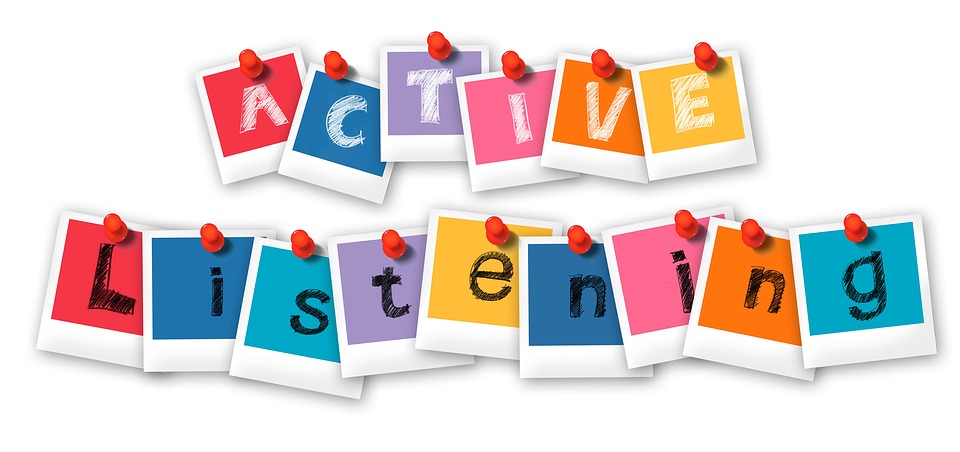 [Speaker Notes: Review the 13 Steps to Better Active Listening handout. 

Keep these techniques in mind when having conversations with clients, and when we work on the new two activities.]
Supporting Clients with Disclosure
Supporting Clients with Disclosure
How Can a CHW Help This Client?
A client is struggling with disclosure to children.

Convince the client to only tell older children.
Role-play different scenarios with the client.
Tell the client to consult a therapist first.
Advise the client to be open and honest, only answering questions asked.
[Speaker Notes: Ask participants which answer would they choose? After some responses, point out that there is no right or wrong answer. It really depends on the person disclosing knowing their own family members. Discuss the options: 

A.  Convince the client to only tell older children   
Depending on the age of the child, the child may be too young to understand what HIV and AIDS means and therefore does not understand how it affects them, whereas an older child may have already encountered the subject in school and definitely understands that the news not only impacts the person disclosing, but also the family.

B. Role playing different scenarios with the client can give the client the confidence to be able to disclose to family or friends.

C. Tell the client to consult a therapist first.
Seeing a therapist can help the client prepare themselves for disclosure and the reaction that may occur. In one example, a client was divorced and admitted that she contracted HIV from her ex-husband.  She was distraught with how she was going to tell their children, various ages but all old enough to understand. She said that the therapist helped her understand how each child would probably receive the information. The client reported that the therapist was right on target and it helped her gain the confidence to disclose. 

D. Advise the client to be open and honest, only answering questions asked 
How many times have we all given information that was not asked? Be honest, be clear, but be brief and allow children to process what they have been told. This gives them time to think about it and ask questions later.]
Supporting Clients with Disclosure
HIV Grief and Disclosure
Supporting Clients with Disclosure
Review the 7 Stages of Grief handout.
Disclosure can be more difficult if a client has not gone through the grieving process.

Stages of grief can help identify where clients are in the process.

CHWs can review the stages with clients.
[Speaker Notes: Distribute the 7 Stages of Grief handout and very briefly review the stages of grief. This handout can be useful in guiding CHWs in conversations with clients. Many HIV long-term survivors said the most painful part was realizing that their friends were gone but they were still here. Disclosure can be more difficult if a client has not gone through the grieving process.]
Supporting Clients with Disclosure
Countertransference and Disclosure
Supporting Clients with Disclosure
CHWs cannot do this work and not be affected. 

CHWs may experience intense feelings towards clients with disclosure-related issues.

CHWs may have a bias towards disclosing.

Identifying feelings and beliefs in supervision can help CHWs “meet clients where they are at.”
[Speaker Notes: Review the slide.]
Supporting Clients with Disclosure
Supporting Clients with Disclosure
Case Scenarios: HIV Disclosure
[Speaker Notes: Case scenario activity 
Divide participants into 2 groups and distribute the Case Scenarios: HIV Disclosure handout. Each group should select a recorder who will document the group’s responses, and a reporter who will share them with the larger group. 
One group will discuss Tonya, the other James. Have the groups discuss for a few minutes, referring also to the Disclosure Activity handout, then report back on how they could help these clients.]
Supporting Clients with Disclosure
What Is Your Confidence Level in Supporting Clients’ Disclosure Decisions?
Supporting Clients with Disclosure
Discussion question: How confident are you in your ability to support (assist, help) clients in making decisions related to disclosure? 
Very confident 
Confident 
Somewhat confident 
Not confident 

Are there special situations that involve disclosure? 
What additional supports are needed to help you?
[Speaker Notes: Closing discussion questions  
 
Ask participants to share, by show of hands, how comfortable they feel in their ability to support clients with disclosure. 
Depending on time, ask, “What additional supports are needed to help you?”
Explain that there may be special situations that involve disclosure (e.g. a CHW working with minors may need to disclose their status to school staff or in a court setting)
When information is requested or needs to be released about a client, the CHW would need the client’s consent, and in addition, a signed release of information from the client or guardian.

Show optional video, Disclosure: Family Table Talk https://www.youtube.com/watch?v=NfwvUgOuiTE]
Supporting Clients with Disclosure
Summary
Supporting Clients with Disclosure
Many people with HIV feel a need to tell their story.
They also benefit from hearing other people’s stories.
Talking to each other about disclosure provides a forum in which change feels possible for them. 
Disclosing allows people with HIV to share their experience with others.
Disclosure is personal and private; it is always the client’s choice, not yours.
[Speaker Notes: Review the slide.]
Supporting Clients with Disclosure
Resources
Supporting Clients with Disclosure
PEER Center: https://ciswh.org/project/peer-center/
Eight HIV-Positive Folks Talk (Anonymously) About Why They Stay in the HIV Closet (April 24, 2018), From The Body: https://www.thebody.com/slideshow/eight-hiv-positive-folks-talk-anonymously-about-why-they-stay-in-the-hiv
The Stages of Change: http://www.cpe.vt.edu/gttc/presentations/8eStagesofChange.pdf
Become a Better Listener: Active Listening | Psych Central, By John M. Grohol, Psy.D https://psychcentral.com/lib/become-a-better-listener-active-listening/
7 Stages of Grief: www.recover-from-grief.com/7-stages-of-grief.html
[Speaker Notes: Share resources with participants.]